Informe
Juntas de Protección de la Niñez y de la Adolescencia
Enero  - mayo 2016
Unidad de Información y Análisis - Subdirección de Políticas
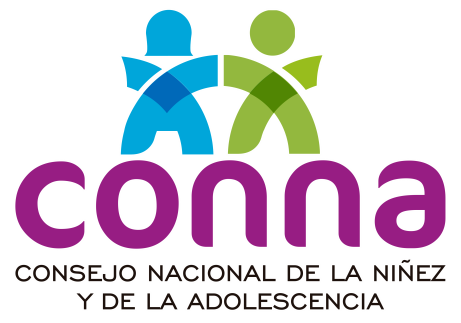 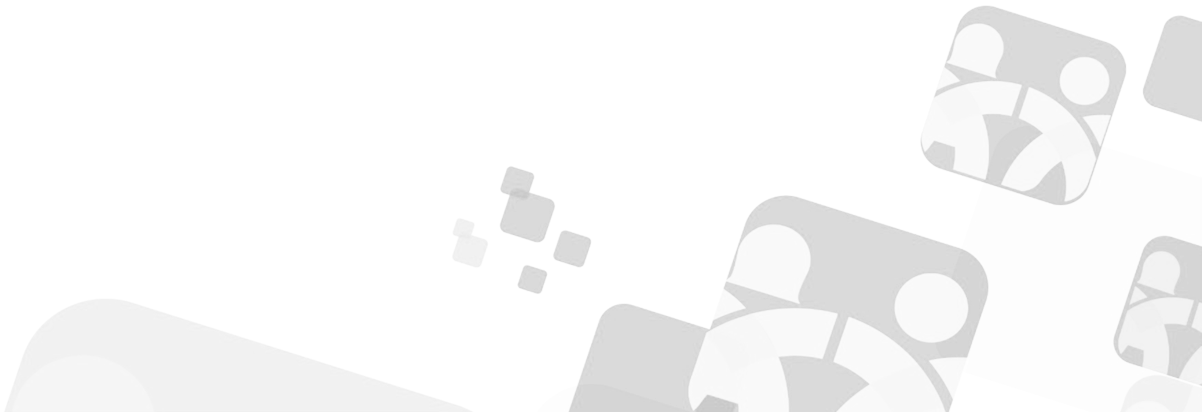 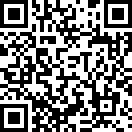 Versión
Digital
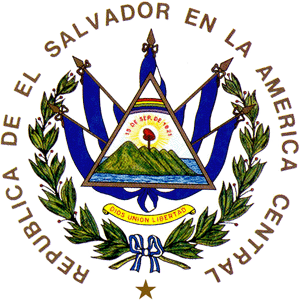 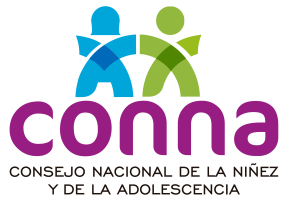 Consejo Nacional de la Niñez y de la Adolescencia
Juntas de Protección - enero a mayo 2016
88.05%
4,701 avisos
5,339 casos recibidos
4,701 avisos  (88.05%)
614 denuncias (11.50%) 
24 actuaciones de oficio (0.45%)
D
6,147 presuntas víctimas
0 a 17   años
33.02%
63.48%
3,902 niñas y adolescentes mujeres (63.48%)
2,030 niños y adolescentes hombres (33.02%)
215 se desconoce sexo y edad (3.50%)
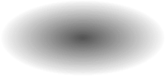 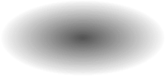 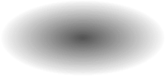 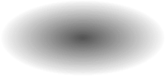 3,902 niñas y adolescentes mujeres
2,030 niños y adolescentes hombres
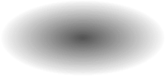 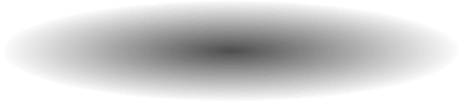 11.50%
614 denuncias
7,469 denuncias a derechos
?
0.45%
24 de oficio
3.50%
3,789 Integridad personal (50.73%)
1,505 Salud (20.15%)
737 Protección especial frente al traslado y retención ilícitos (9.87%)
1,438 Otros derechos (19.25%)
50.73%
215 se desconoce
sexo y edad
Derecho a la salud
1,505
19.25%
20.15%
9.87%
3,789
1,438
Otros
Protección especial frente 
al  traslado y retención ilícitos
Derecho a la 
Integridad Personal
737
862 Improponibilidad
284 Incompetencias
254 Inadmisibilidad
132 Improcedencias
376 Acogimiento de emergencia
3,083 Medidas administrativas de protección
2,561 Medidas cautelares
1,215 Audiencia única
Fuente: Sistema de Información de Denuncias - SID 2016, Unidad de Información y Análisis, Subdirección de Políticas
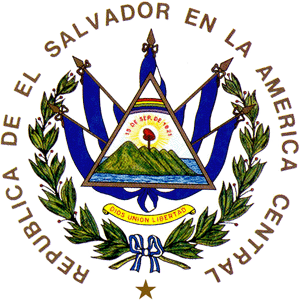 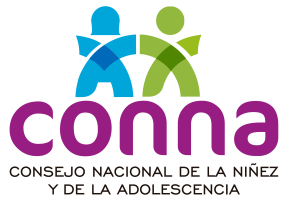 Gráfica 1
Número de casos recibidos en Juntas de Protección de la Niñez y de la Adolescencia.
Enero – mayo 2016
De enero a mayo 2016, las Juntas de Protección recibieron 5,339 casos por presunta amenaza o vulneración a derechos de niñas, niños y adolescentes. San Salvador I y II, San Miguel, Santa Ana y La Libertad reportan la mayor cantidad. 

* JP = Junta de Protección
Juntas de Protección
Fuente: Sistema de Información de Denuncias - SID 2016, Unidad de Información y Análisis, Subdirección de Políticas
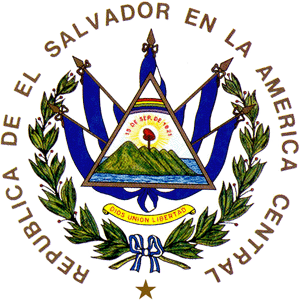 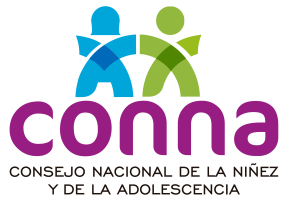 Gráfica 2
Casos recibidos en Juntas de Protección de la Niñez y de la Adolescencia.
Enero – mayo 2016
4,701 avisos
614 denuncias
24 de oficio
Constituye el acto de informar o de poner en conocimiento en Juntas de Protección hechos que configuren una posible amenaza o vulneración de derechos de niñas, niños y adolescentes, (No es requisito registrar los datos personales de la persona que da aviso)
Es el medio a través del cual una persona directamente perjudicada o no, informa en Junta de Protección, un hecho que constituye una amenaza o vulneración a derechos de niñas, niños y adolescentes.
(Es requisito registrar los datos personales de la persona que denuncia)
Forma de inicio del procedimiento administrativo, cuando la misma autoridad (CONNA)  es quien ha tenido el conocimiento, de una acción u omisión que posiblemente constituya una amenaza o vulneración de derechos, sin haber mediado un aviso o denuncia.
88.05%
4,701 avisos
5,339 casos recibidos
4,701 provienen de avisos (88.05%), 614 por denuncias (11.50%) y 24 son por actuaciones de oficio (0.45%)
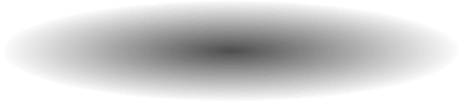 11.50%
614 denuncias
0.45%
24 de oficio
Juntas de Protección
Fuente: Sistema de Información de Denuncias - SID 2016, Unidad de Información y Análisis, Subdirección de Políticas
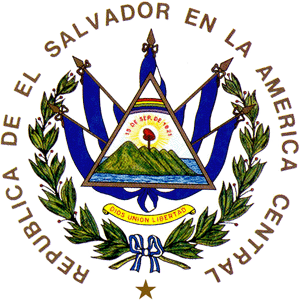 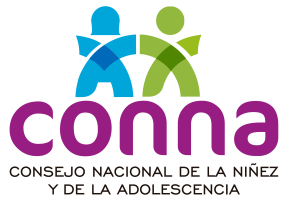 Gráfica 3
Niñas, niños y adolescentes
Enero – mayo 2016

6,147 presuntas víctimas de amenazas o vulneraciones a sus derechos.
Niñas y adolescentes mujeres
Niños y adolescentes hombres
15 a 17 años
44.69%
14.76%
31.07%, 1,910
616,  10.02%
907
Adolescentes
hombres
2,747
adolescentes
mujeres
12 a 14 años
291, 4.73%
13.62% ,  837
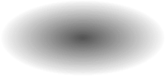 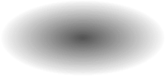 8 a 11 años
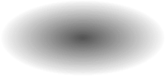 18.79%
18.27%
6.04% , 371
326, 5.30%
1,123
Niños
1,155
niñas
0 a 7 años
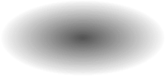 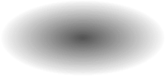 ?
12.75% ,  784
797, 12.97%
3.50%
215 se desconoce
sexo y edad
33.02%
63.48%
2,030 niños y adolescentes hombres
3,902 niñas y adolescentes mujeres
De enero a mayo 2016, el total de presuntas víctimas ascendió a 6,147 personas; el 44.69% fue en detrimento de las adolescentes mujeres, el  18.79% en niñas, el 18.27% en niños y el 14.76% en adolescentes hombres.
Juntas de Protección
Nota: existen casos donde se identifica a más de una niña, niño o adolescente, por lo tanto la cantidad de presuntas víctimas es superior al total de casos recibidos.
* Se desconoce sexo y edad: al momento de la recepción del caso la persona que da aviso o denunciante no pudo establecer el sexo o edad de la niña, niño o adolescente.
Fuente: Sistema de Información de Denuncias - SID 2016, Unidad de Información y Análisis, Subdirección de Políticas
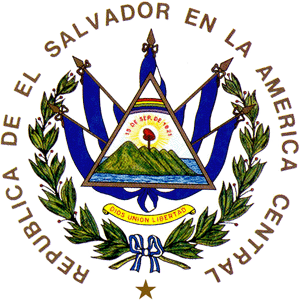 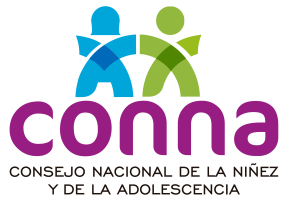 Derecho a la salud
Gráfica 4
Derechos más denunciados.
Enero – mayo 2016
Libertad de tránsito
7,469 denuncias a derechos
50.73%
Los derechos más denunciados son:
3,789 integridad personal 50.73%
1,505 salud 20.15%, y
737 protección especial frente al  traslado y retención ilícitos 9.87% (migración irregular).
Derecho a la educación
 y cultura
1,505
444
189
330
Otros derechos
3,789
737
326
149
Derecho a la 
Integridad Personal
Derecho a un nivel de
vida digno y adecuado
20.15%
Derecho a mantener relaciones personales con su madre y padre
9.87%
5.94%
4.36%
4.42%
2.53%
1.99%
Protección especial frente 
al  traslado y retención ilícitos
Juntas de Protección
Nota: Existen casos en los cuales  una niña, niño o adolescente puede ser vulnerado en más de un derecho.
Fuente: Sistema de Información de Denuncias - SID 2016, Unidad de Información y Análisis, Subdirección de Políticas
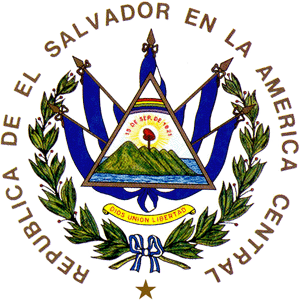 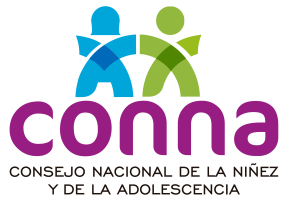 Gráfica 5
Derecho a la integridad personal.
Enero – mayo 2016
De enero a mayo 2016,  de las 3,789 amenazas o vulneraciones al derecho a la integridad personal, el 54.99%  son contra la integridad física, seguida de la integridad sexual con 24.56%.
Integridad física
54.99%
Integridad sexual
24.56%
Integridad psicológica
14.03%
Integridad emocional
5.53%
Integridad moral
0.79%
Integridad cultural
0.11%
3,789
Art. 37 Derecho a la Integridad Personal

Las niñas, niños y adolescentes tienen derecho a que se respete su integridad personal, la cual comprende la integridad física, psicológica, cultural, moral, emocional y sexual.
Juntas de Protección
Fuente: Sistema de Información de Denuncias - SID 2016, Unidad de Información y Análisis, Subdirección de Políticas
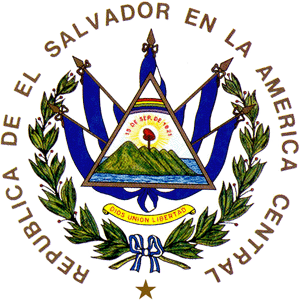 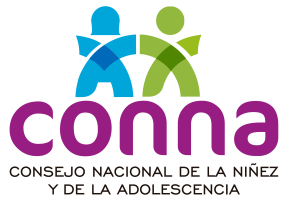 Gráfica 6
Improponibilidad, inadmisibilidad, incompetencias e improcedencias.
Enero – mayo 2016
Improponibilidad
Inadmisibilidad
Incompetencias
Improcedencias
Los hechos denunciados no configuran una amenaza o violación.
Cuando la demanda carece de alguno de los requisitos mínimos exigidos; siempre y cuando se le brinde al avisante o denunciante la oportunidad de corregir las omisiones o deficiencias del aviso o de la denuncia.
Casos para los cuales no se cuenta con la competencia o jurisdicción para actuar o proceder.
862
Improponibilidad
284
Inadmisibilidad
254
Incompetencias
Las Juntas de Protección de la Niñez y de la Adolescencia declararon 1,532 casos como improponibilidad, inadmisibilidad, incompetencias e improcedencias.
132
Improcedencias
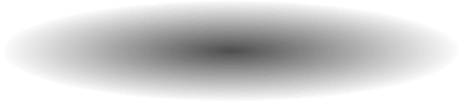 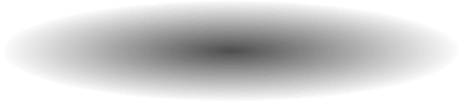 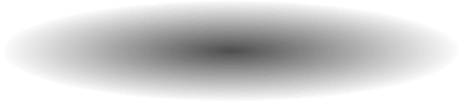 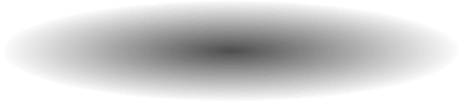 Juntas de Protección
Fuente: Sistema de Información de Denuncias - SID 2016, Unidad de Información y Análisis, Subdirección de Políticas
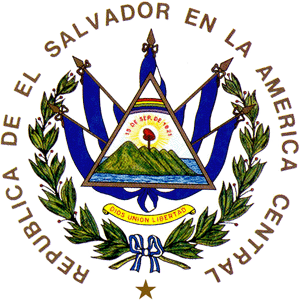 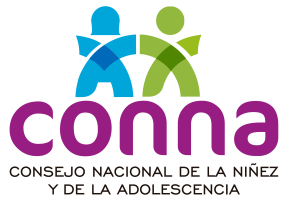 Gráfica 7
Número de medidas cautelares dictadas por Junta de Protección.
Enero – mayo 2016
Medidas cautelares: medidas de protección dictadas en cualquier etapa de procedimiento administrativo antes de la audiencia única, para la adecuada protección de los derechos de niñas, niños y adolescentes. Estas pueden ser: orden de tratamiento medico, orden de matricula, evaluación psicológica entre otras. 

* JP = Junta de Protección
Juntas de Protección
Fuente: Sistema de Información de Denuncias - SID 2016, Unidad de Información y Análisis, Subdirección de Políticas
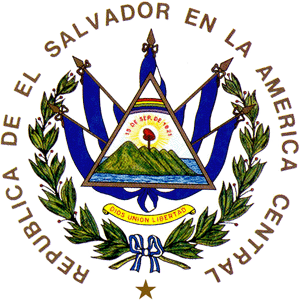 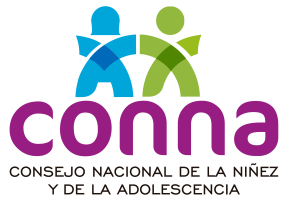 Gráfica 8
Número de acogimientos de emergencia dictados por Junta de Protección.
Enero – mayo 2016
Acogimiento de emergencia: Es una medida excepcional y provisional emitida en situaciones de extrema urgencia en favor de una niña, niño o adolescente y consiste en la separación de su entorno familiar, y por la cual se confía su cuidado a personas idóneas por medio de acogimiento familiar o al ISNA a través del acogimiento institucional con un máximo de quince días continuos.


* JP = Junta de Protección
Juntas de Protección
Fuente: Sistema de Información de Denuncias - SID 2016, Unidad de Información y Análisis, Subdirección de Políticas
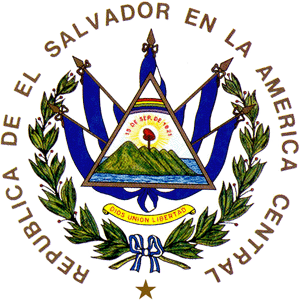 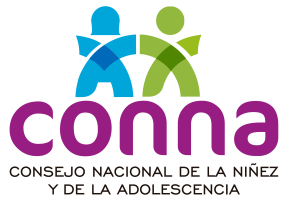 Gráfica 9	
Número de audiencias únicas realizadas por Junta de Protección.
Enero – mayo 2016
Audiencia Única: Constituye la etapa donde se exponen los hechos de las posibles vulneraciones a derechos de niñas, niños y adolescentes de forma oral ante los miembros de la Junta de Protección.  Al finalizar la audiencia los miembros de Junta dictan medidas de protección o  declaran la no vulneración a derechos.


* JP = Junta de Protección
Juntas de Protección
Fuente: Sistema de Información de Denuncias - SID 2016, Unidad de Información y Análisis, Subdirección de Políticas
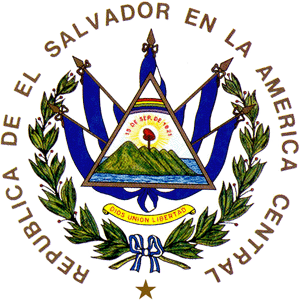 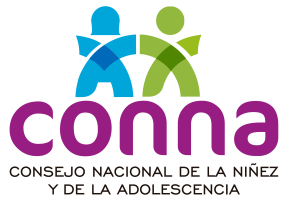 Gráfica 10
Número de medidas administrativas de protección.
Enero – mayo 2016
Medidas administrativas: medidas de protección dictadas en audiencia única para la adecuada protección de los derechos de niñas, niños y adolescentes.

* JP = Junta de Protección
Juntas de Protección
Fuente: Sistema de Información de Denuncias - SID 2016, Unidad de Información y Análisis, Subdirección de Políticas